КЛАССНЫЙ ЧАС: « СТРАНИЦЫ ИСТОРИИ ПОЖАРНОЙ СЛУЖБЫ».
В 1504г. В Москве во времена правления Ивана III была сформирована  пожарно – сторожевая служба.
1549г.
Иван Грозный в 1549г. Издал указ, касавшийся пожарной безопасности. Иметь в каждом жилище средства для тушения пожара.
СТРАНИЦЫ ИСТОРИИ
Романов Алексей Михайлович в 1649г. издал  «Наказ о Градском благочинии».
Образована  объездная пожарная служба, руководил ею объезжий голова князь А.А. Македонский.
Объездная пожарная служба
1722г.
Первая профессиональная пожарная команда создана при Петре I. Первое пожарное депо, оснащенное ведрами, заливными трубами, топорами, крюками.
1722г.
13 ноября 1722г А.М.Романов приказал строить грузовые мелко сидящие суда, оснащенные брандспойтами. Главная цель: тушение возгораний на речных судах и в прибрежных строениях.
1853г.
В 1853г – издан документ «Нормальная табель состава пожарной части в городах», определяющий  штатный состав пожарной команды, количество пожарной техники.
1892г  . старинная пожарная машина
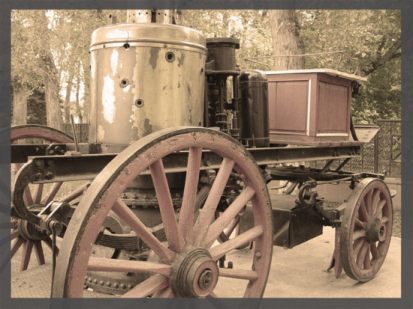 В 1892г. создано пожарное общество, с 1907г. носит название Императорское.
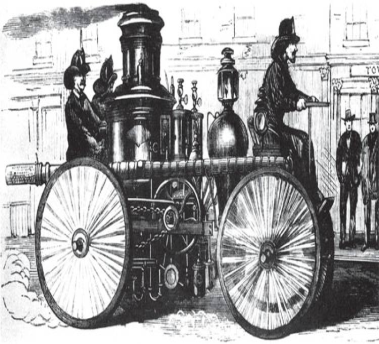 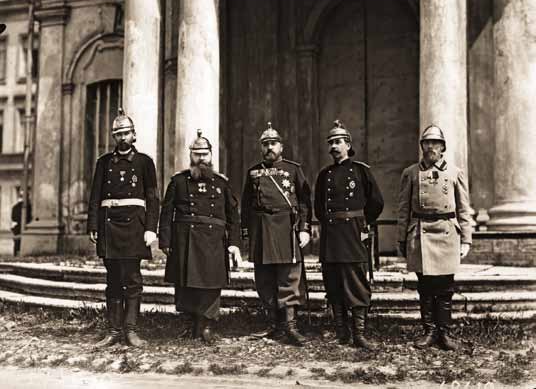 1904г
В Москве в 10 июня 1904г. появился 1-й пожарный автомобиль, построен на фирме «Фрезе» и тогда же в столице установлена 1-я пожарная сигнализация.
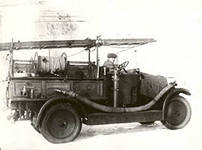 1918г
17 апреля 1918г. «вождь пролетариата» В.И.Ульянов –Ленин издал декрет «Об организации мер борьбы с огнем».
1999г.
30 апреля 1999г. Издан указ президента России Б.Н.Ельцина считать 30 апреля Днем  пожарной охраны России.
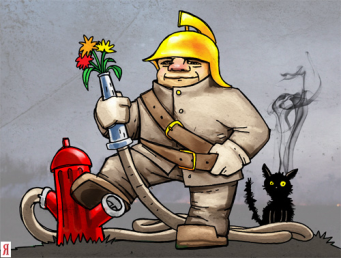 2001г.
9 ноября 2001г издан указ президента России о создании Государственной противопожарной службы – ГПС.
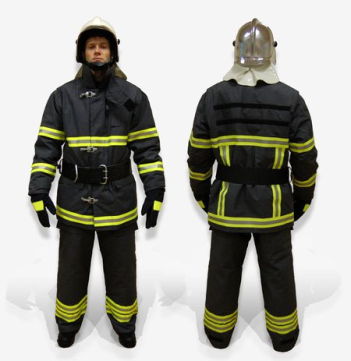 «Каждый пожарный – герой,
каждую минуту как на войне,
каждую минуту рискует головой»

В.А.Гиляровский
СОТРУДНИКИ ПЧ -37с.Зеленга
Здание пожарной части -37 была построено в 1967 году.
Руководили ею:
Кузнецов А;
Рустемов;
Грачев В.И;
Чудин А.А;
Белов П.В;
В данное время начальник ПЧ -37 – Павлов М.В.
Служба спасения и служба пожарная-Неразлучные братья в беде.В командах люди не просто отважные,Они – герои, в «пожарной войне!».
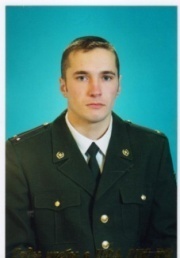 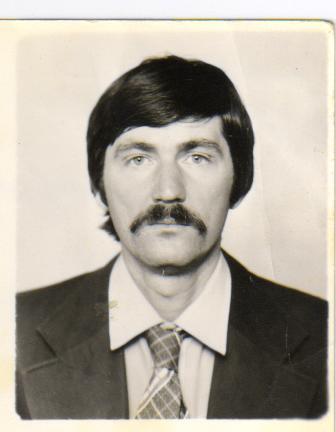 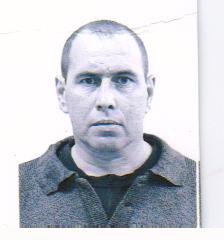 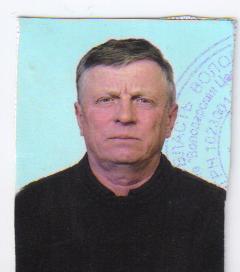 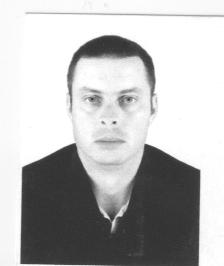 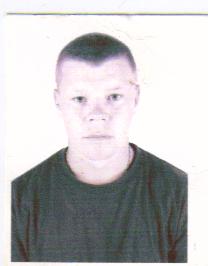 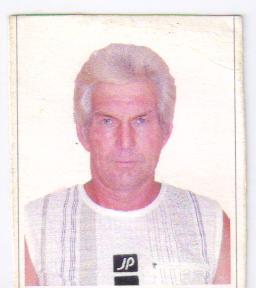 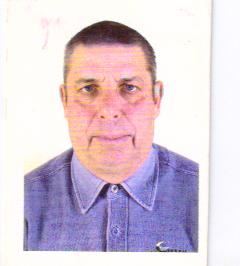 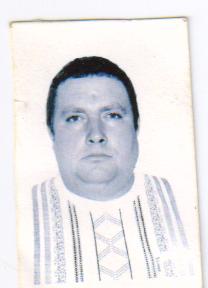 КУЗЬКИН ФЁДОР АЛЕКСАНДРОВИЧ
В 2002г. Закончил Ивановский филиал академии Государственной противопожарной службы МЧС России. В 2004г. назначен начальником отделения ГПН по Володарскому району. Ведомственные награды: «За отличие в службе III степени», «ХХ- лет МЧС России», награжден орденом «За заслуги». В 2010г. присвоено звание- майор внутренней службы. В 2012г. его портрет размещен на «Доске почёта» Главного управления МЧС России по Астраханской области.
БЕЛОВ ПАВЕЛ ВАСИЛЬЕВИЧ
Работал  начальником  ПЧ – 37 с 1995г. С 2012г. работает пожарным
. Награжден медалью МЧС России 
«ХХ – лет МЧС России».

Награжден памятной медалью МЧС России «Маршал Василий Чуйков».
ПАВЛОВ ВИКТОР НИКОЛАЕВИЧ
Работает водителем в ПЧ -37 с 1994г.
Награжден почетной грамотой Государственной Думы Астраханской области.
Награжден медалью МЧС России 
«ХХ – лет МЧС России».
МЯСНЕНКИН ВЛАДИМИР ЮРЬЕВИЧ
Работает  пожарным в ПЧ – 37  с 1994г.
Награжден памятной медалью МЧС России «Маршал Василий Чуйков».
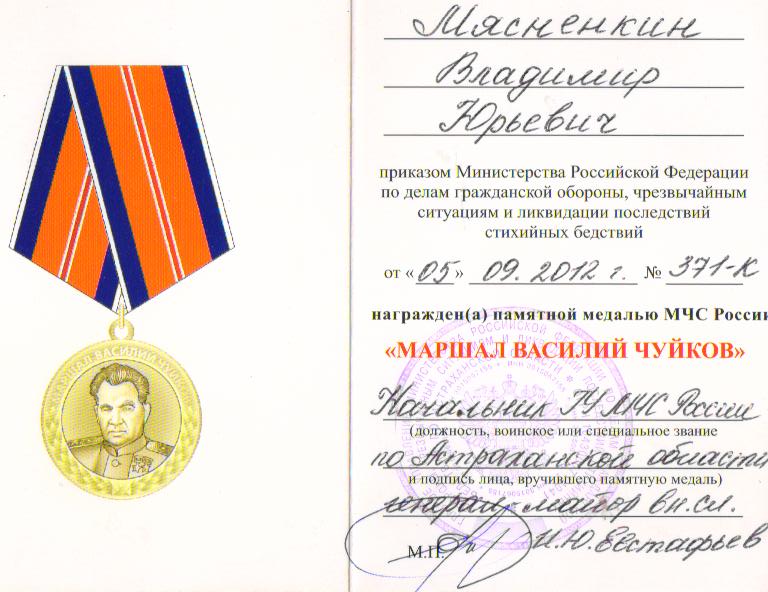 ПАВЛОВ МИХАИЛ ВИКТОРОВИЧ
Работает в ПЧ -37 с 2003г.  
         С 2012г. назначен начальником ПЧ - 37
БУКРЕЕВ ВЛАДИМИР АЛЕКСЕЕВИЧ
Работает водителем в ПЧ – 37 с 2000г.
Награжден почетной грамотой Главного управления МЧС России «За добросовестное отношение к исполнению служебных обязанностей». Почетная грамота Главы Администрации ММ «Володарский район» в связи с 360-летием Пожарной охраны.
МЫ ЖЕЛАЕМ ПОЖАРНЫМ:
Чтоб пожары не случались никогда,
Чтобы жили без пожаров
Наши села, города!
Чтобы вы были здоровы,
Были счастливы в любви,
Чтоб достаток и награды
Непременно вас нашли!